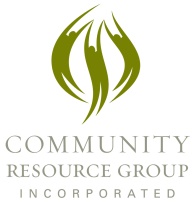 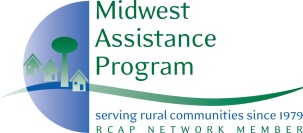 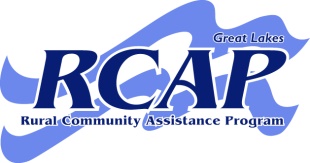 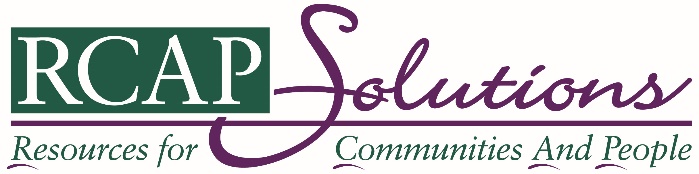 An introduction and overview of the CTAM program
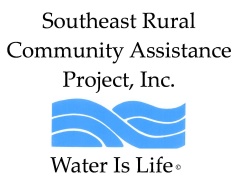 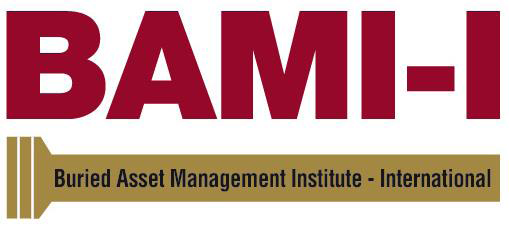 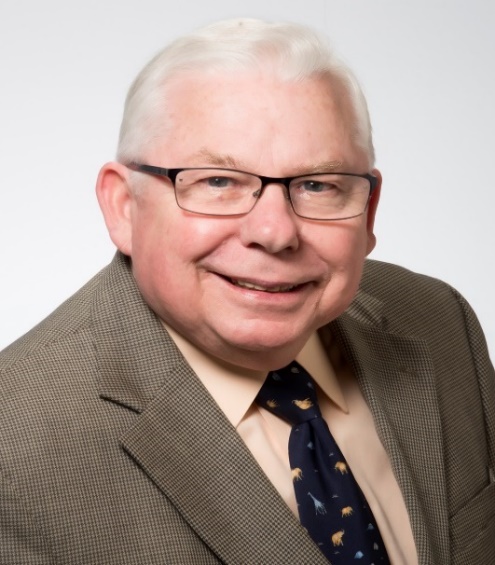 Presenter: Professor Tom Iseley, Ph. D., P.E., Dist. M. ASCE
CETF Professor, Civil Engineering
Eminent Scholar Chair in Construction
Trenchless Technology Center
Assoc. Director, International Operations
Louisiana Tech University
Chair, BAMI-I Board of Directors
Director, UNITRACC International
Adjunct Professor, Xi’an Jiaotong University, China
2
AM Water & Sewer
Definition 

Address customers’ immediate service requirements while managing the system assets to meet long-term requirements reliably & cost effectively

Long-term AM results in:
Increased Asset Life
Decreased Maintenance Costs
Decreased Capital Costs
Permits planned spending based on critical needs.
Allows scarce financial resources to be effectively used.
Potentially increases revenues by revealing opportunities to sell or lease land or retired assets, sell excess capacity, provide outside services, or initiate new business.
3
AM: Origins in the Utility Industry
1972 Clean Water Act (PL 92-500)  
Launched NPDES (National Pollutant Discharge Elimination System)
First steps towards SSES (Sewer System Evaluation Survey)
AM Continued Advancement
CMOM (Capacity, Management, Operation, Maintenance Program)
GASB 34 (General Accounting Standards Board) - requirements
4
Water & Sewer Champion
Mayor Shirley Franklin – Atlanta’s Sewer Mayor
Atlanta Journal-Constitution – July 15, 2002   
 Atlanta eager to develop world-class sewer system

People worldwide dream of living in a community with clean water, plentiful jobs and affordable housing. Over the Next 12 years, Atlanta will make its largest investment ever in such a dream. To assure high water quality and long-term economic stability for ourselves, our children and grandchildren, we are embarking on a $3B sewer improvement program.
Most of this investment is required under a federal court order --- it is our opportunity to develop a world-class sewer system (water program)
5
The Roadmap to Accomplish Mayor Franklin’s Vision Requires AM for Assuring Sustainability
Requires:
 Innovation
 Validation
 Education
6
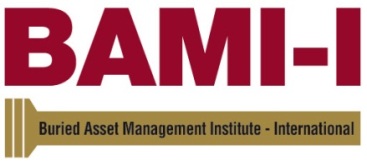 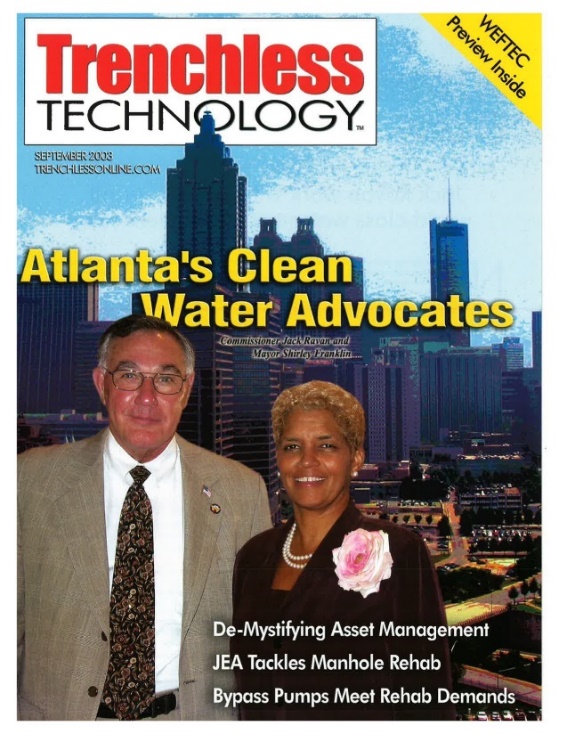 In 2003, formed in Atlanta’s Department of Watershed Management as a result of inspiration & leadership by Mayor Shirley Franklin & Commissioner Jack Ravan.
In June 2004, formed as non-profit organization.
Serves to provide a center of excellence for owners of underground water infrastructure to join with industry and researchers:
7
ESTABLISHING A PATHWAY FOR ACHIEVING WATER UTILITY INFRASTRUCTURE MANAGEMENT EXCELLENCE
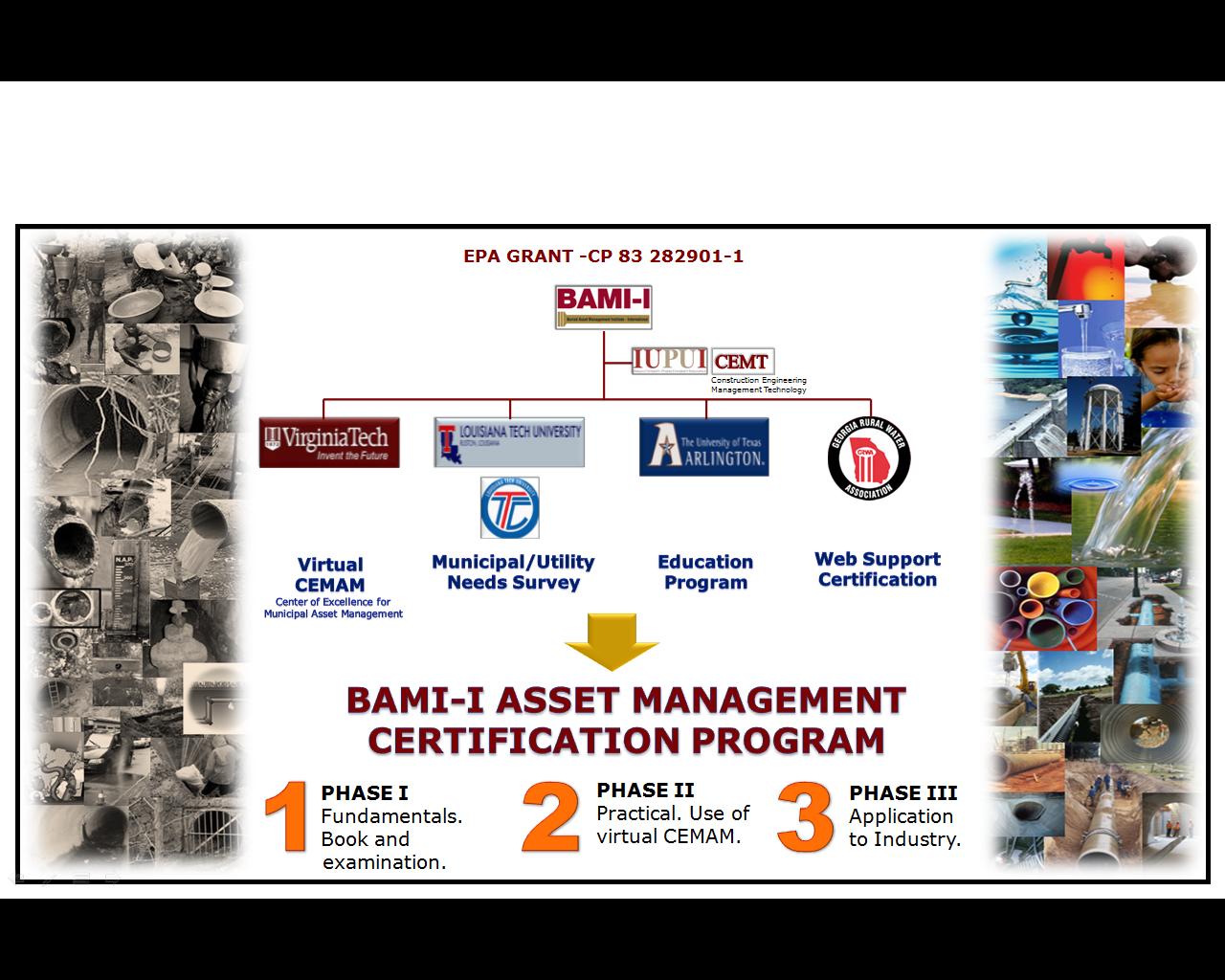 Our Roadmap and Vision for Engaging Current and Future Decision-Makers Must Address:
Five Core Components of an Asset Management Framework
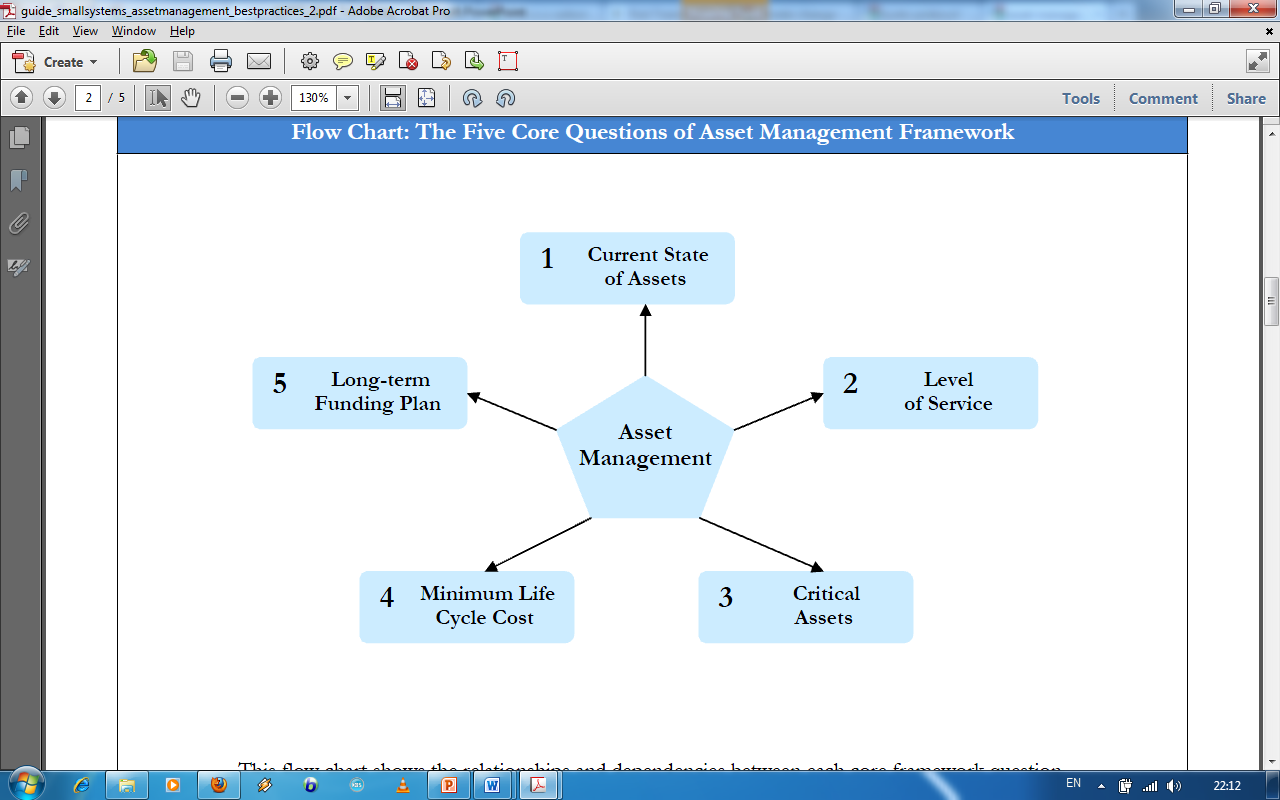 Resource: EPA Asset Management_Best Practices
9
Asset Management Strategies
1- What is current state of my assets?
What assets do we have – Inventory
Where are they located - Mapping
What are their condition - PCA
Determine remaining life 
Determine renewal/replacement cost & date
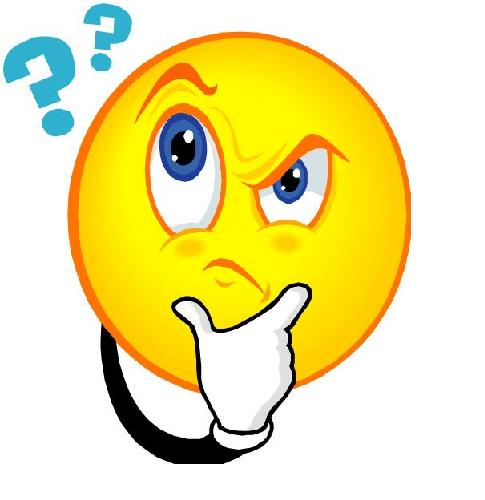 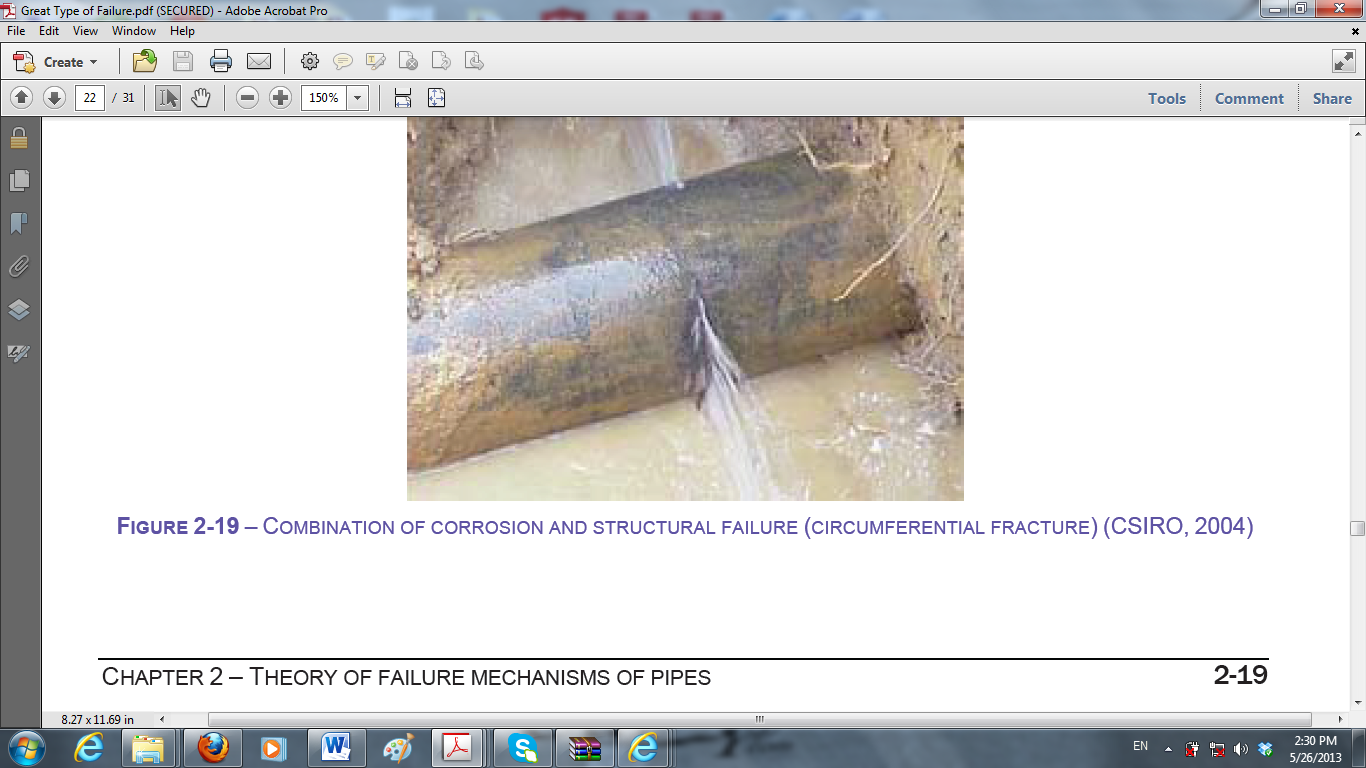 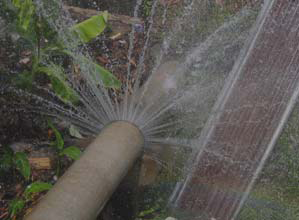 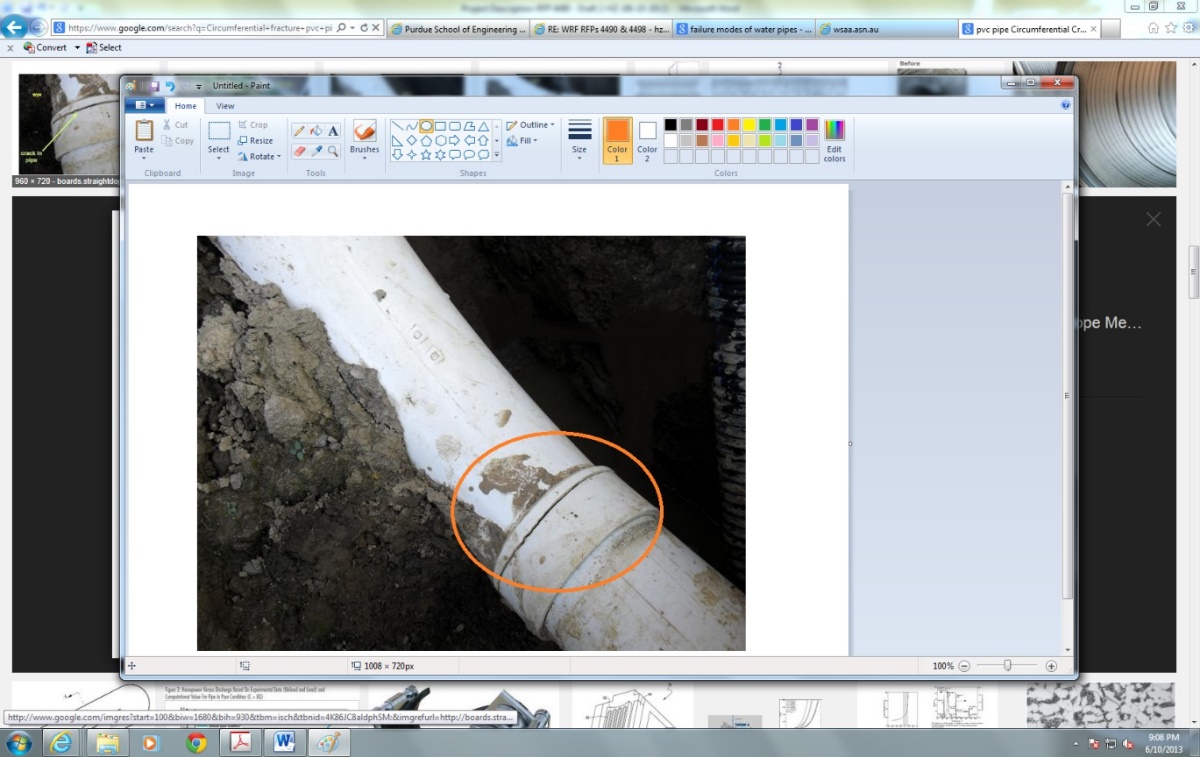 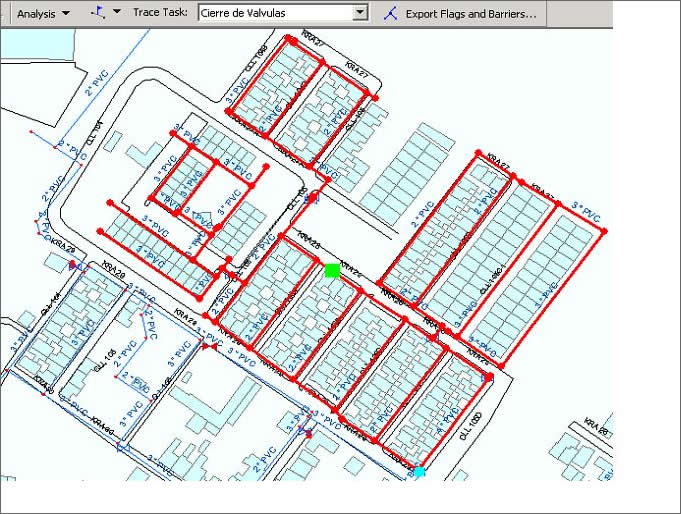 What is CTAM?
Certification of Training in Asset Management
Exclusive four-part series training
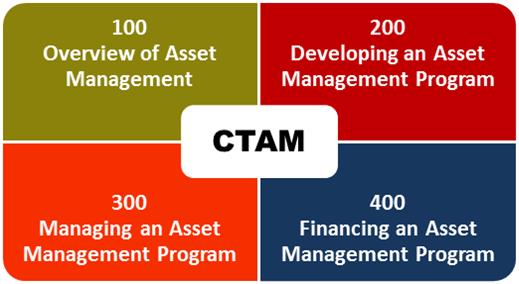 11
Levels of Certification
Certificate of Completion. 
Issued for any CTAM course upon completion.
Associate Water Asset Manager (AWAM). Required:
Completion of CTAM 100-400 
Apply to BAMI-I Asset Mgt. Certification Board
Professional Water Asset Manager (PWAM). Required:
Completion of CTAM 100-400
Four years of relevant asset mgt. experience 
Apply to BAMI-I Asset Mgt. Certification Board
12
TTC AND BAMI-I LAUNCH A COMPREHENSIVE ASSET MANAGEMENT CERTIFICATION PROGRAM
Raleigh, NC August 17 – 20, 2015
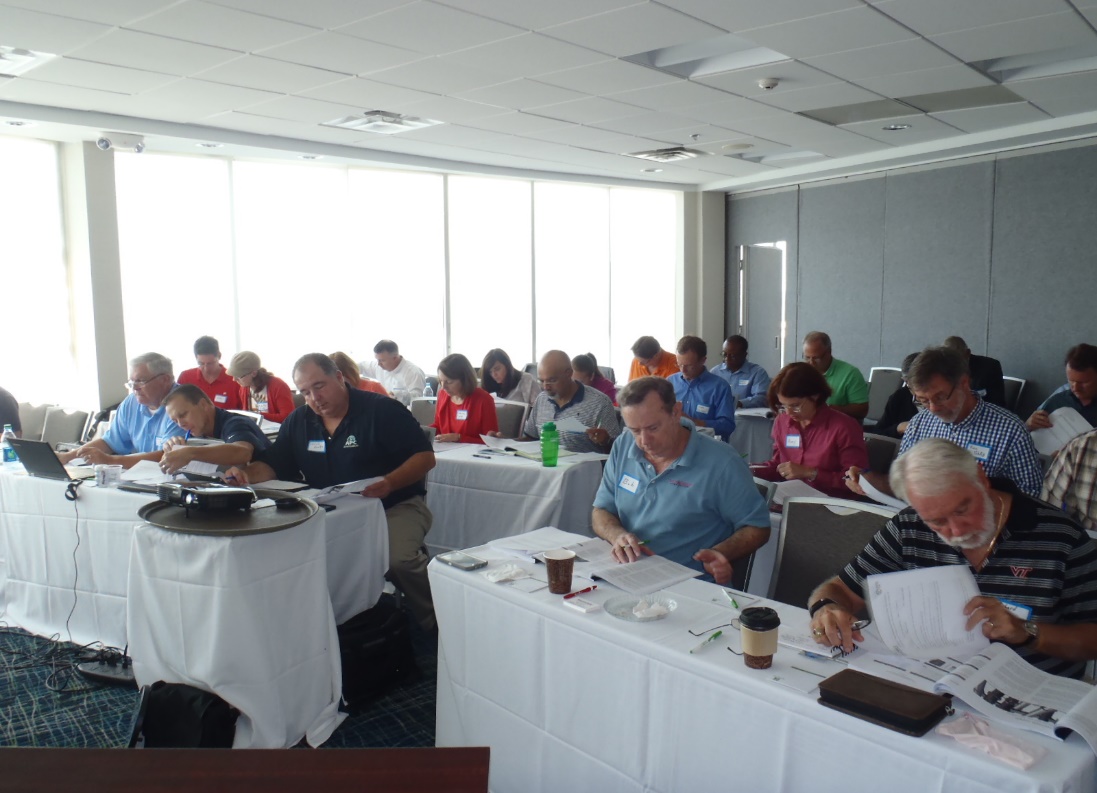 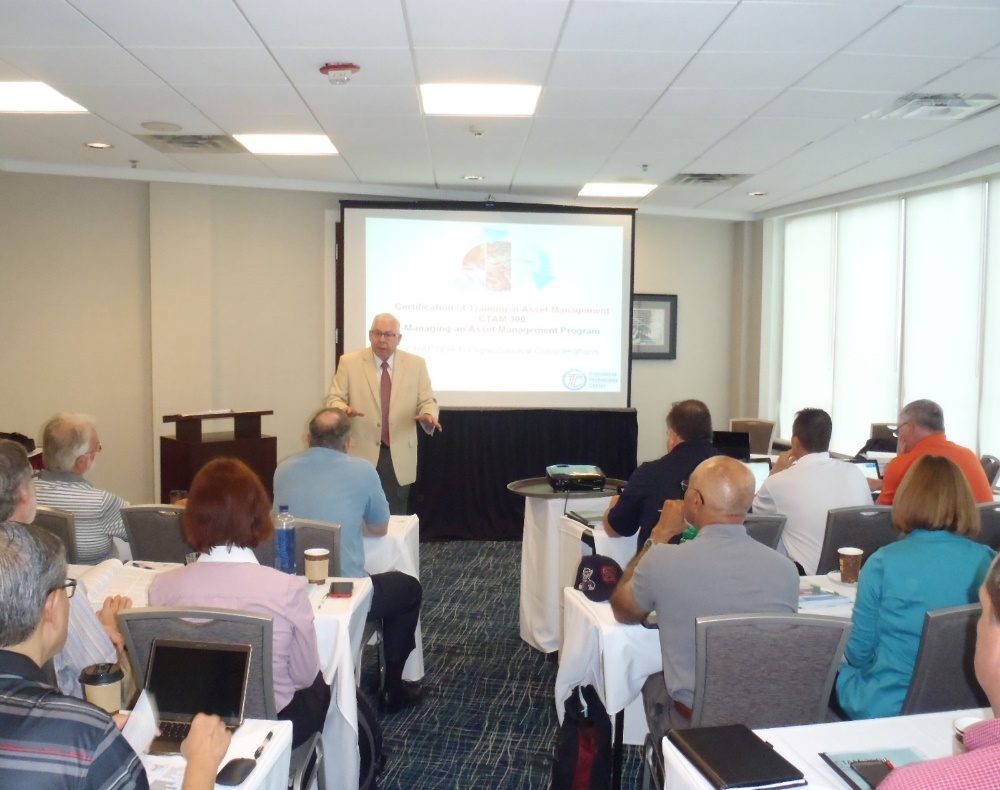 13
TTC AND BAMI-I LAUNCH A COMPREHENSIVE ASSET MANAGEMENT CERTIFICATION PROGRAM
Columbus, OH  - May 16 – 19, 2017
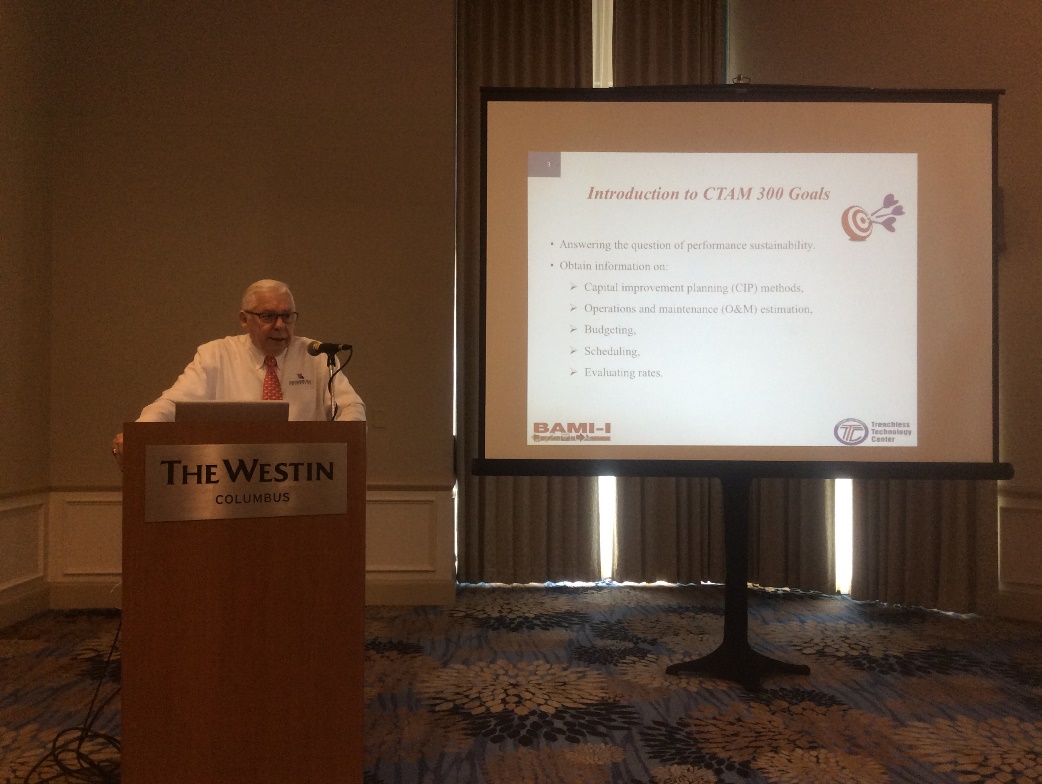 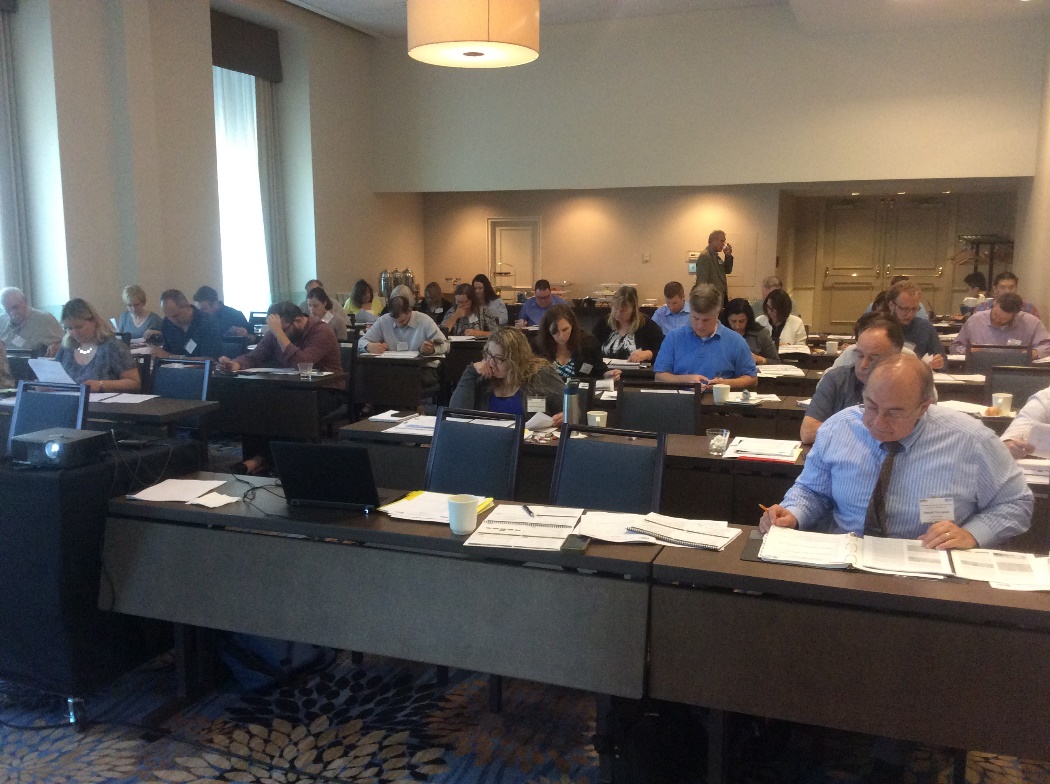 14
CTAM 100
Overview of Asset Management
15
CTAM 100 Contents
Introduction to Asset Management
Sharing Asset Management Knowledge on a Global Scale
Asset Management Technologies
Risk Management
Government Regulations 
Case Studies
16
CTAM 200 Developing Buried Asset Management Programs
17
CTAM 200 Contents
Total Asset Management Plan (TAMP)
Buried Asset Management Program (BAMP) 
Asset Registry 
Wastewater & Water Data Management Assessment 
Condition Assessment
18
Total Asset Management Plan (TAMP)
Provides a framework to tailor individual departmental plans while retaining the integrity of the organization’s goals 
Three Level Plan:
Strategy – Set attainable goals.  Long range strategic planning 10-30 years.
Tactics – Implement Strategies.Tactical planning to support Level 1 strategies. 
Operation Plans – Tactical Support.Detailed plans to support Level 2 tactics.
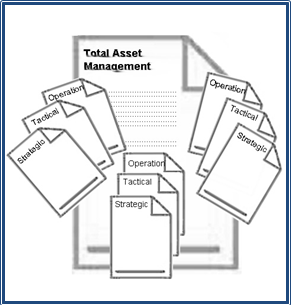 19
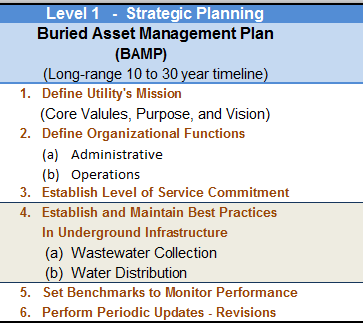 20
CTAM 300Managing an Asset Management Program
21
CTAM 300 Contents
Levels Of Service 
Condition Assessment
Repair/Restore Options
Priority Development
Tabulation and Presentation of Priority-Based Long-Term Plan
22
CTAM 400Financing Asset Management Programs
23
CTAM 400 Contents
Accounting Principles
Infrastructure Stewardship 
Strategic Financial Tools
Contracting Methods
Case Study
24
Utility Rate Charges
Development Contributions
Other Supplemental Sources
Special Districts
Internal Financing Tools
Creative Use of Reserve Funds
Tax Increment Financing (TIF)
25
MunicipalBonds
Public-Private Partnership (PPP)
Federal Funding Opportunities
External Financing Tools
Private Financing
Federal Funding Sources for Small Community Wastewater Systems
Regional Opportunities
Other State Funding Programs
State Revolving Funds
26
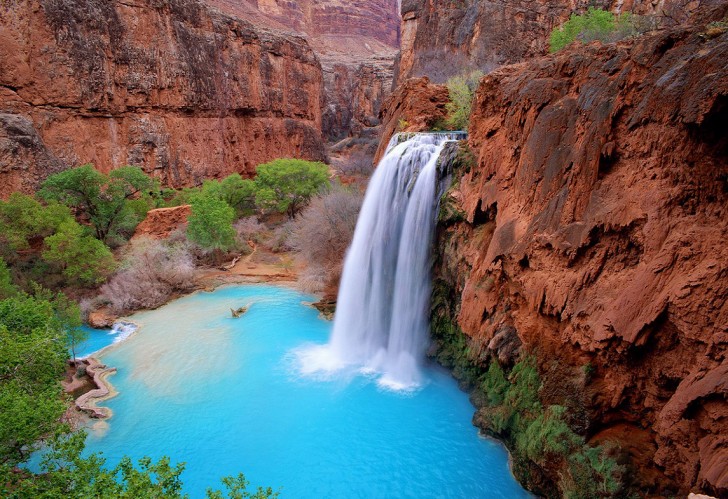 Thanks for your attention!
Questions?
Contact information
Tom Iseley, LA Tech / TTC
Tel.:  (318) 257- 4072 
E-mail: dtiseley@latech.edu
Website: http://ttc.latech.edu